La rhumatologie
Qu’est-ce que c’est ?
La rhumatologie
Une naissance récente 

 le mot vient du grec "rheumatismos"  = écoulement d'humeur
 
Aujourd'hui le sens de rhumatisme ne concerne que l'atteinte des articulations et la rhumatologie en est la science

La rhumatologie est une spécialité  « jeune »
     à l'hôpital Cochin, la 1ère consultation de rhumatologie  en1949 
     à Beni Messous, en  1979
La rhumatologie
Un vaste champ d’application

concerne toutes les maladies qui touchent : 
les articulations des membres: arthropathies et maladies péri articulaires 
la colonne vertébrale (ou rachis): pathologies rachidiennes 
les os: pathologies osseuses
Les maladies articulaires : Arthropathies
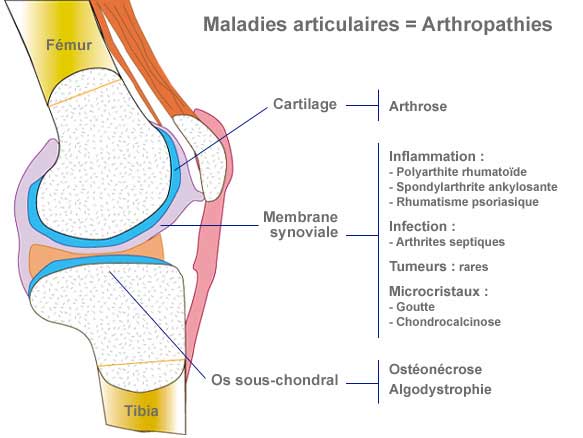 Les maladies péri articulaires
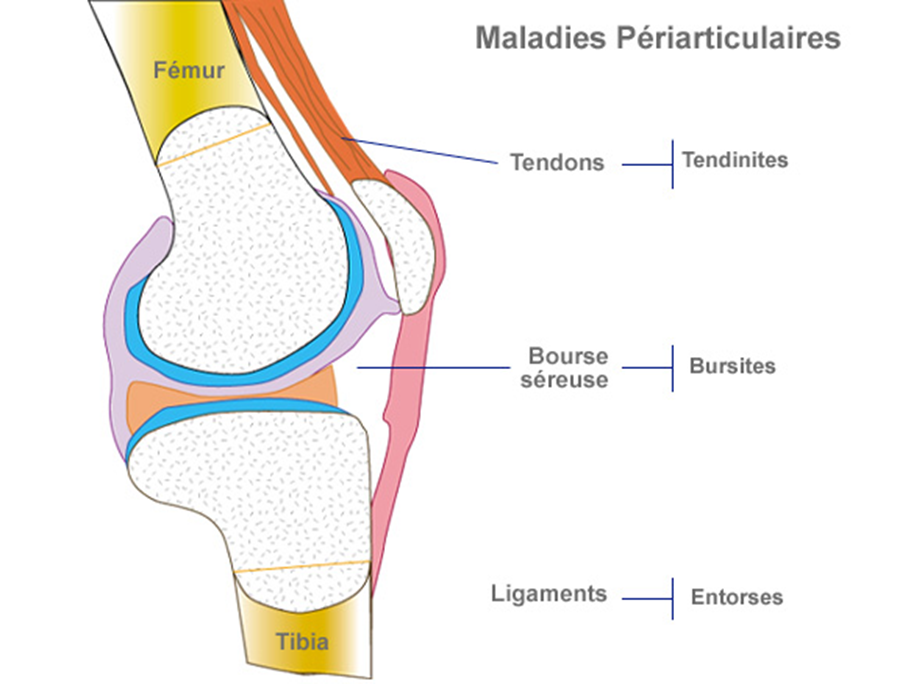 Les pathologies rachidiennes
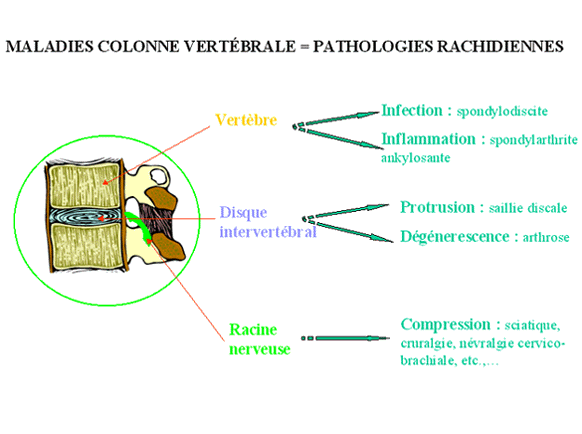 Les pathologies osseuses
MERCI
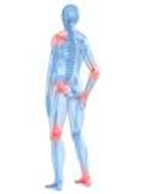